Discerniendo el propósito del enemigo en la trampa de fuego de la ofensa
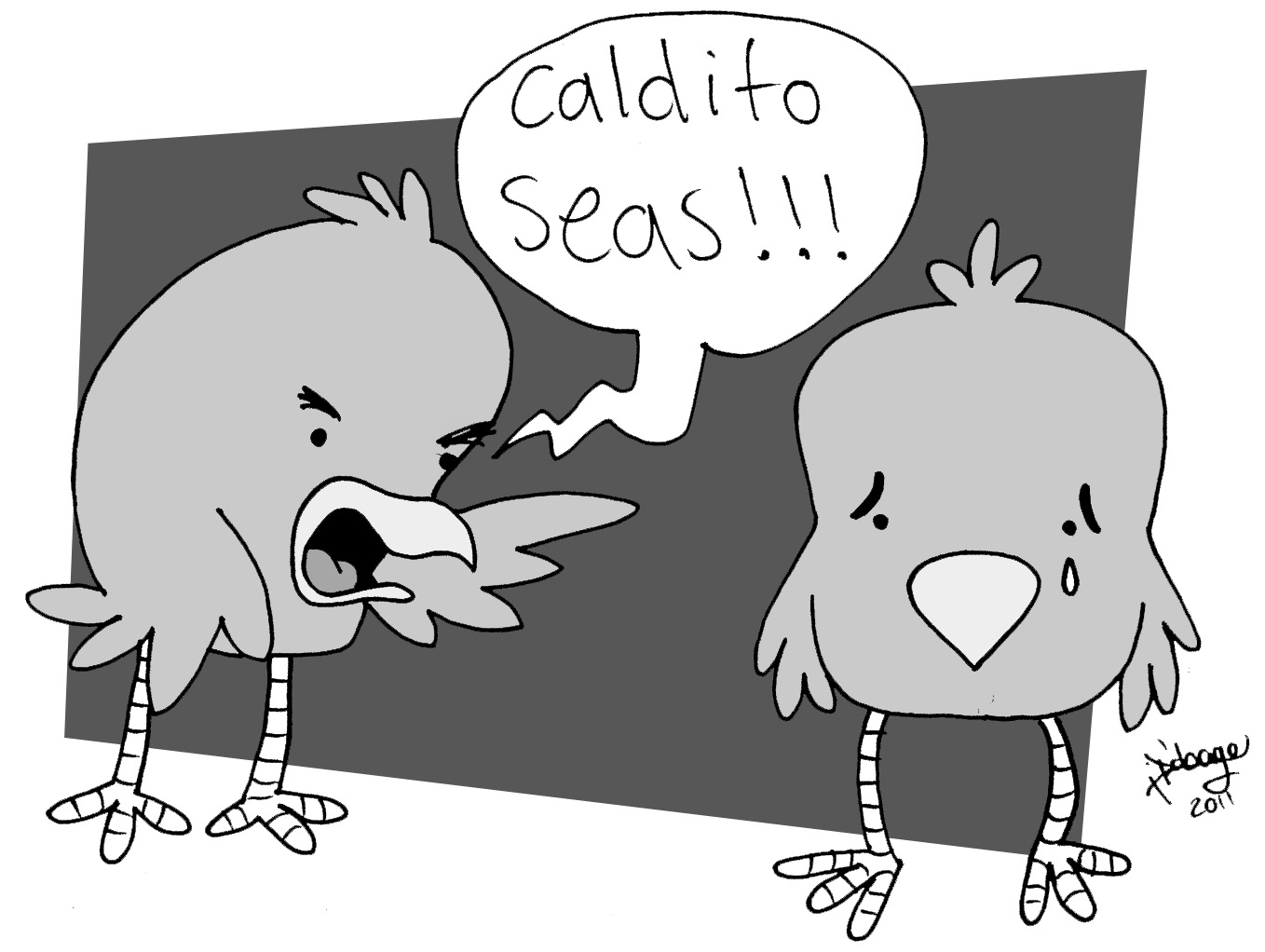 Introducción
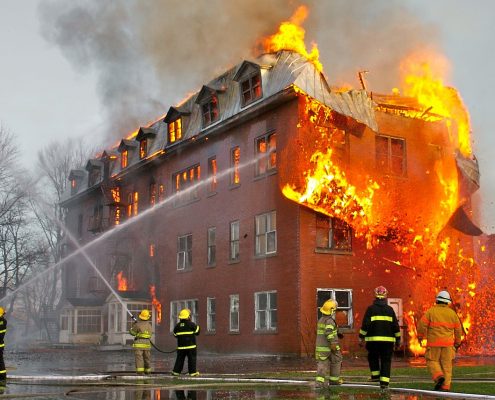 En la sesión pasada hablamos de la trampa de la ofensa, vimos que aquí es donde el conflicto inicia. Las ofensas vienen intencionales o no a nuestras vidas y caemos en su trampa, 
Vimos que La dinámica de la trampa de la ofensa es mantenernos en ese trampa en vez de que podamos salir
El reto es que si la persona que me ofende solo poner esa ofensa en el fondo de la mar con el perdón y salir de ella. En la trampa de la ofensa Se da una batalla entre dos reinos (oscuridad y el de luz) que son los deseos de mi corazón y son intensos. 
El reino de la oscuridad se origina en la trampa de fuego de la ofensa y es objetiva. Hoy veremos el propósito del enemigo en la trampa de fuego de la ofensa
1) La Meta principal del enemigo es destruir tus relaciones e impedir que como creyente tengas una relación con Cristo
El diablo es un ladrón, un mentiroso y un destructor, que emplea sus táctica en el conflicto para lograr su objetivo
Cristo hablándole a los fariseos les dijo….
Juan 8:44; y Juan 10:10
Ustedes son de su padre, el diablo, cuyos deseos quieren cumplir. Desde el principio este ha sido un asesino, y no se mantiene en la verdad, porque no hay verdad en él. Cuando miente, expresa su propia naturaleza, porque es un mentiroso. ¡Es el padre de la mentira! Juan 8:44
» El ladrón no viene más que a robar, matar y destruir; yo he venido para que tengan vida, y la tengan en abundancia.” Juan 10:10
El Enemigo quiere mantenerte cautivo en la trampa de fuego de la ofensa  y que hagamos su voluntad
Cuando estamos en la trampa de fuego de la ofensa y somos movidos por esos deseos y nos damos y actuamos por la carne, estamos en el fuego destructor y dicta nuestras decisiones y vemos un daño potencial a nuestra reputación, nuestro orgullo, nuestra relación, nuestra propiedad y tomamos decisiones en base a eso y mientras continuamos en el fuego destructor, porque nos justificamos y hasta nos sentimos que es correcto, hacemos decisiones lógicas, decisiones naturales.
El Enemigo quiere mantenerte cautivo en la trampa de fuego de la ofensa  y que hagamos su voluntad
Pero en el reino de Cristo es una manera diferente de responder, y Cristo nos dice: “sal de la trampa y sígueme,
Pero el enemigo nos mantiene cautivos para que hagamos su voluntad
Dice Pablo a Timoteo….
“De modo que se despierten y escapen de la trampa en que el diablo los tiene cautivos, sumisos a su voluntad.” 2 Timoteo 2:26
2) La segunda meta del enemigo en la trampa de la ofensa es darte por vencido con los que están en conflicto contigo y justificarte que no tienes que tener una relación con los que te causan tensión
Quiere que empieces a no confiar y no gustarte y aun odiar a la persona con quien tienes el conflicto
Cristo dice:
»Miren que no menosprecien a uno de estos pequeños. Porque les digo que en el cielo los ángeles de ellos contemplan siempre el rostro de mi Padre celestial.” Mateo 18:10
La trampa de la ofensa es el parque de diversiones del enemigo y es una lucha espiritual
Entre mas permanezcan ofendido, el enemigo podrá manipularte e impidiéndote que camines con Cristo
No es el conflicto con las personas lo que logra que perdamos nuestra paz, nuestras batallas no son con seres humanos…
“Porque nuestra lucha no es contra seres humanos, sino contra poderes, contra autoridades, contra potestades que dominan este mundo de tinieblas, contra fuerzas espirituales malignas en las regiones celestiales.” Efesios 6:12 La batalla contra la trampa de la ofensa es una lucha espiritual
El enemigo no smantiene en la trampa a tal grado que no nos interesa mas la otra persona
Tal Vez justifiquemos algunas ofensas y creemos que estamos bien al aceptar la ofensa, pero Dios quiere que salgamos de esa trampa y buscarlo en el fuego de paz y dejarlo que nos dirija es ese conflicto y ser su embajador de paz y reconciliación.
El enemigo para mantenernos en esa trampa estaremos en conflictos y pensaremos que estamos tan bien que no nos interesa la otra persona- “Si alguien afirma: «Yo amo a Dios», pero odia a su hermano, es un mentiroso; pues el que no ama a su hermano, a quien ha visto, no puede amar a Dios, a quien no ha visto. 21 Y él nos ha dado este mandamiento: el que ama a Dios, ame también a su hermano.” 1 Juan 4:20-21
Debemos dar la verdad con misericordia, gracia y amor
En bien tentador en un conflicto justificar lastimar o juzgar al otro porque nosotros estamos bien y el otro esta mal
La dinámica del conflicto es tal que si continuamos ahí, no es acerca de quien esta bien y aunque la verdad es muy importante y tiene su lugar y nunca debe abandonarse, pero la verdad con misericordia, con gracia y amor requiere de nosotros compartir eso con los que no vemos las cosas del mismo modo o su conducta nos pone a la defensiva
¿Como vencer a Las metas del enemigo?
Las metas el enemigo es impedir tu relación con Cristo al hacerte que te concentres en el fuego destructor, al mundo, la carne y sus tácticas
La única manera de vencer las metas del enemigo en la trampa de la ofensa es enfocarnos en el amor
“»Pero a ustedes que me escuchan les digo: Amen a sus enemigos, hagan bien a quienes los odian, 28 bendigan a quienes los maldicen, oren por quienes los maltratan.” Lucas 6:27-28
Suena fácil, pero sabemos que no es facil, la única manera que podemos amar al enemigo es bajo la gracia de Dios y su presencia en nuestras vidas y la única manera de tener su gracia es pidiéndola
Nota Final:
Su gracia es gratis y si estas en una trampa de la ofensa o ofendiendo a alguien, ven a el fuego de paz y pídele a Dios su gracia para perdonar y confesar y pregúntale que quiere hacer para que todo este bien
El enemigo no es poderoso, ya esta vencido y Cristo gano la batalla en la cruz, 
La próxima sesión veremos el propósito de Dios cuando estamos en la trampa de la ofensa